LOGO
May
Click here to add the company name
March
June
April
February
Click here to add a text title
Peter
Freeppt7.com
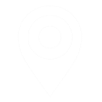 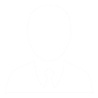 add a text title
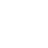 Enter your content here, the language should be concise, the expression should be accurate, let people read clearly and understood.
Add text
Add text
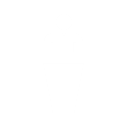 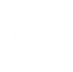 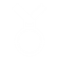 Enter your content here, the language should be concise, the expression should be accurate, let people read clearly and understood.
Add your text
Add your text
Add your text
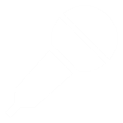 Enter your content here, the language should be concise, the expression should be accurate, let people read clearly and understood.
Add text
Add text
LOGO
add a text title
Title
Title
Title
Title
Enter your content here, the language should be concise, the expression should be accurate, let people read clearly and understood.
Enter your content here, the language should be concise, the expression should be accurate, let people read clearly and understood.
Enter your content here, the language should be concise, the expression should be accurate, let people read clearly and understood.
Enter your content here, the language should be concise, the expression should be accurate, let people read clearly and understood.
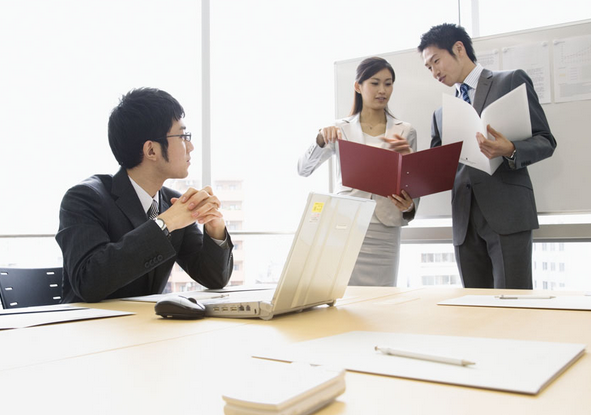 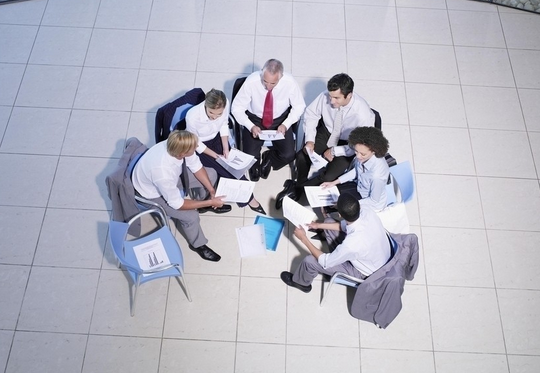 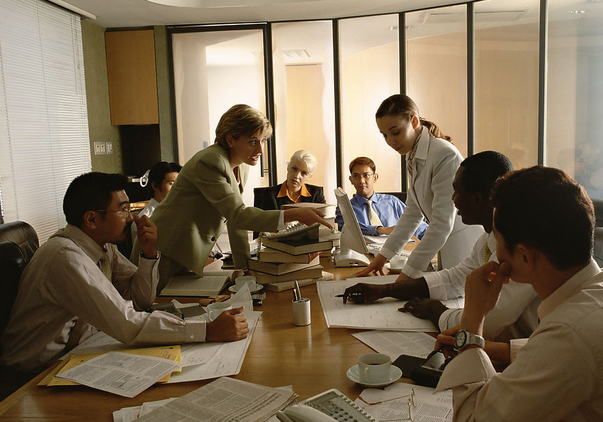 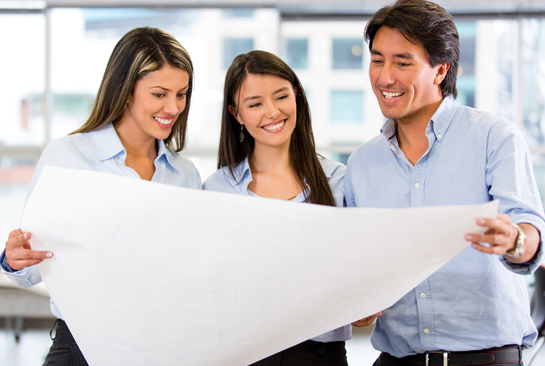 LOGO
add a text title
Add your text
Add your text
Add your text
Add your text
Add your text
Add your text
Add your text
Add your text
Add your text
Add your text
Add your text
Enter your content here, the language should be concise, the expression should be accurate, let people read clearly and understood.
Enter your content here, the language should be concise, the expression should be accurate, let people read clearly and understood.
LOGO
add a text title
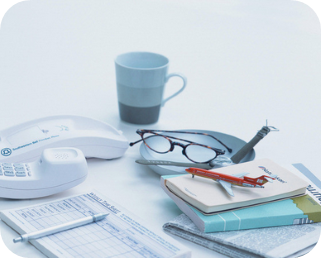 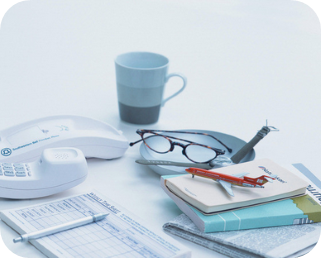 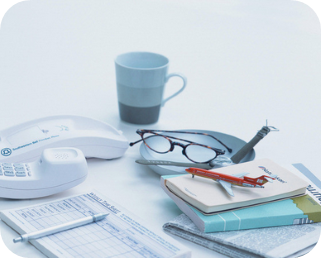 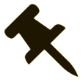 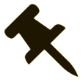 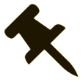 Title
Title
Title
Enter your content here, the language should be concise, the expression should be accurate, let people read clearly and understood.
Enter your content here, the language should be concise, the expression should be accurate, let people read clearly and understood.
Enter your content here, the language should be concise, the expression should be accurate, let people read clearly and understood.
LOGO
add a text title
Text
Title
Enter your content here, the language should be concise, the expression should be accurate, let people read clearly and understood.
Enter your content here, the language should be concise, the expression should be accurate, let people read clearly and understood.
Enter your content here, the language should be concise, the expression should be accurate, let people read clearly and understood.
Title
Title
Text
LOGO
add a text title
Click here to add text
Enter your content here, the language should be concise, the expression should be accurate, let people read clearly and understood.
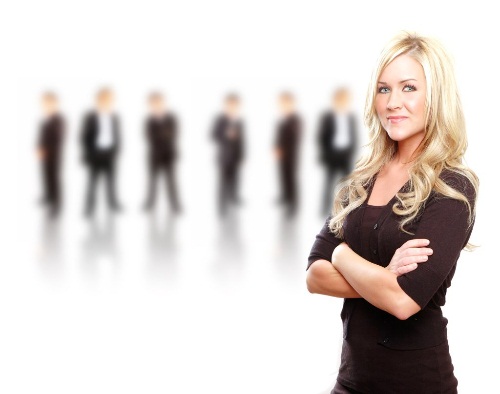 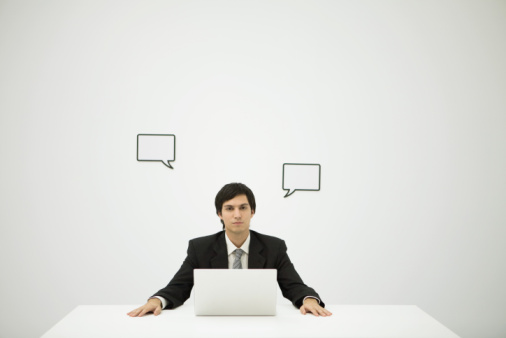 Enter your content here, the language should be concise, the expression should be accurate, let people read clearly and understood.
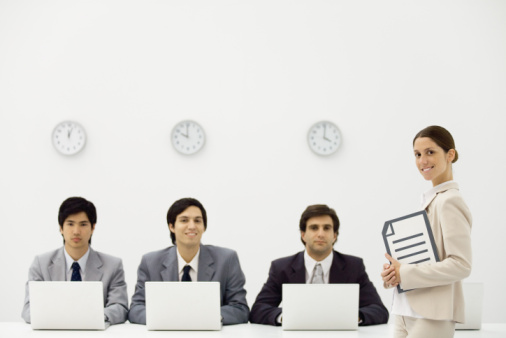 Enter your content here, the language should be concise, the expression should be accurate, let people read clearly and understood.
LOGO
add a text title
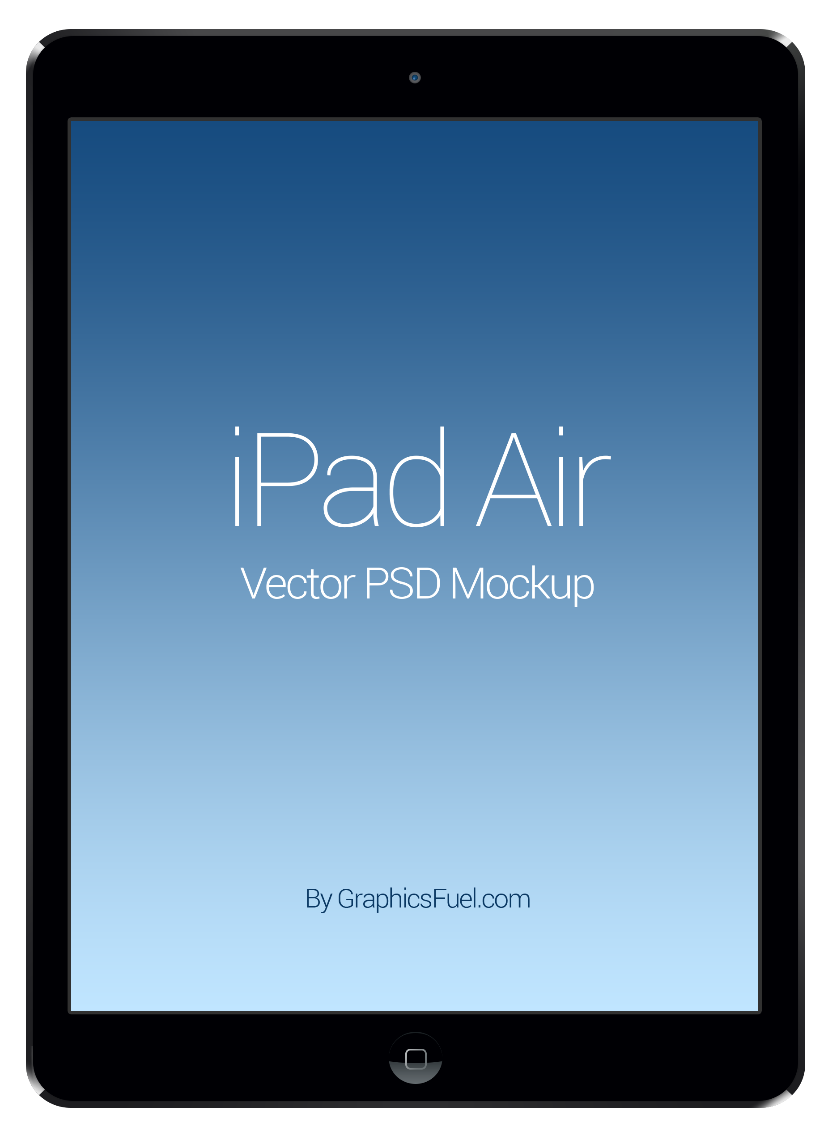 add the text you want
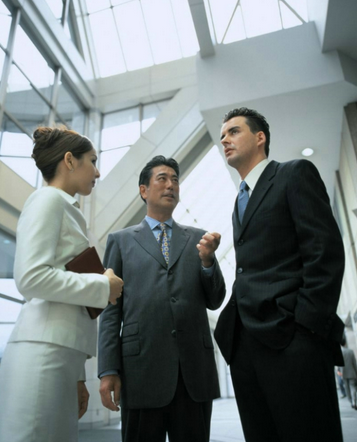 add the text you want
add the text you want
add the text you want
LOGO
add a text title
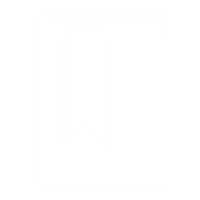 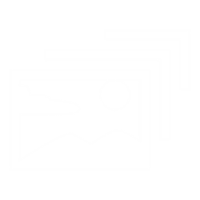 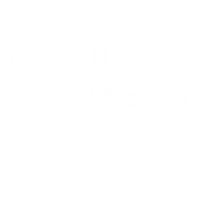 Title
Title
Add text
Add text
Add text
Add text
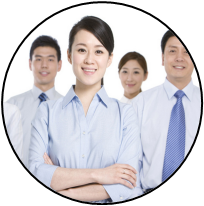 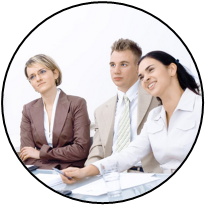 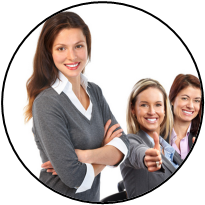 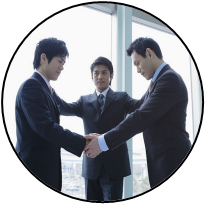 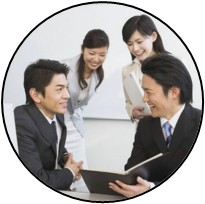 Add text
Add text
Add text
Add text
Add text
LOGO
add a text title
1
2
Your text
Add text
Enter your content here, the language should be concise, the expression should be accurate, let people read clearly and understood.
Your text
Add text
Add text
Enter your content here, the language should be concise, the expression should be accurate, let people read clearly and understood.
LOGO
add a text title
Title
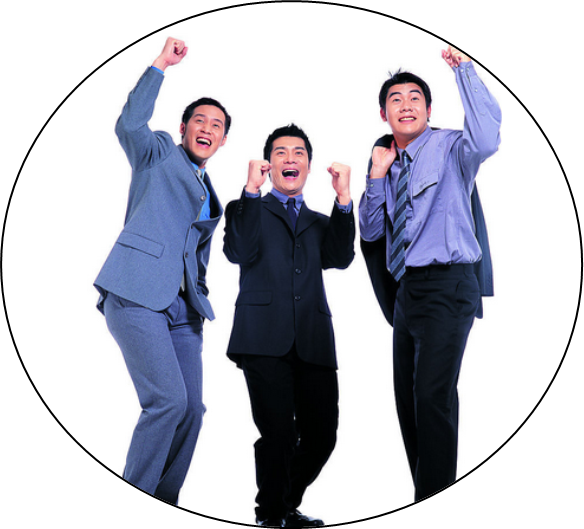 Add your subtitle
Enter your content here, the language should be concise, the expression should be accurate, let people read clearly and understood.
Enter your content here, the language should be concise, the expression should be accurate, let people read clearly and understood.
add your text
add your text
Enter your content here, the language should be concise, the expression should be accurate, let people read clearly and understood.
Enter your content here, the language should be concise, the expression should be accurate, let people read clearly and understood.
LOGO
add a text title
Title
Title
Title
Enter your content here, the language should be concise, the expression should be accurate, let people read clearly and understood.
Enter your content here, the language should be concise, the expression should be accurate, let people read clearly and understood.
Enter your content here, the language should be concise, the expression should be accurate, let people read clearly and understood.
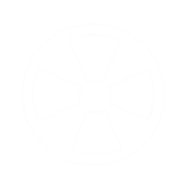 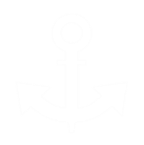 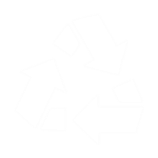 LOGO
add a text title
Click here to add text
Enter your content here, the language should be concise, the expression should be accurate, let people read clearly and understood.
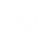 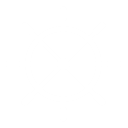 Click here to add text
Enter your content here, the language should be concise, the expression should be accurate, let people read clearly and understood.
Click here to add text
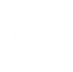 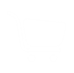 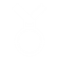 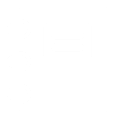 Enter your content here, the language should be concise, the expression should be accurate, let people read clearly and understood.
LOGO
add a text title
Add text
Enter your content here, the language should be concise, the expression should be accurate, let people read clearly and understood.
Enter your content here, the language should be concise, the expression should be accurate, let people read clearly and understood.
LOGO
add a text title
Your text
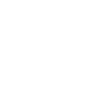 Enter your content here, the language should be concise, the expression should be accurate, let people read clearly and understood.
Your text
Your text
Enter your content here, the language should be concise, the expression should be accurate, let people read clearly and understood.
Enter your content here, the language should be concise, the expression should be accurate, let people read clearly and understood.
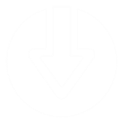 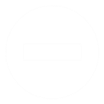 LOGO